Escuela Normal De Educación Preescolar





Licenciatura en educación preescolar
Materia: Teatro
Maestro: Miguel Andrés Rivera Castro
Unidad de aprendizaje 3: La expresión teatral
Competencias de la unidad de aprendizaje:
Aplica el plan y programas de estudio para alcanzar los propósitos educativos y contribuir al pleno desenvolvimiento de las capacidades de sus alumnos y alumnas. 
Diseña planeaciones aplicando sus conocimientos curriculares, psicopedagógicos, disciplinares, didácticos y tecnológicos para propiciar espacios de aprendizaje incluyentes que respondan a las necesidades de todos los alumnos y las alumnas en el marco del plan y programas de estudio. 
Emplea la evaluación para intervenir en los diferentes ámbitos y momentos de la tarea educativa para mejorar los aprendizajes de sus alumnos. 
Actúa de manera ética ante la diversidad de situaciones que se presentan en la práctica profesional. 
Lectura: El arte de contar cuentos. Teatro con mascaras, títeres, teatro.   
Presentado por Midori Karely Arias Sosa #1
Sexto semestre Sección A
Saltillo, Coahuila                                                                            
10 de junio de 2021
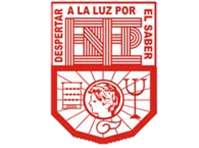 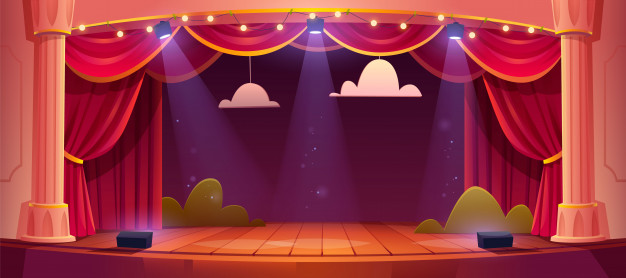 Lo que más me ha gustado de la lectura es que habla 
del como es el trabajar en el teatro y los beneficios que tiene este. 
Nos explica la importancia del vestuario, la escenografía y lo más importante la narración y entonación. Desde muy pequeña al leer cuentos me ha gustado darle ese sentimiento al narrar, ya que es lo que le da vida al personaje y es lo que atrapa a los infantes, por ende considero que la lectura “El arte de leer cuentos”  es muy interesante porque nos enseña desde la modulación de la voz, hasta el como no lastimarnos la voz.
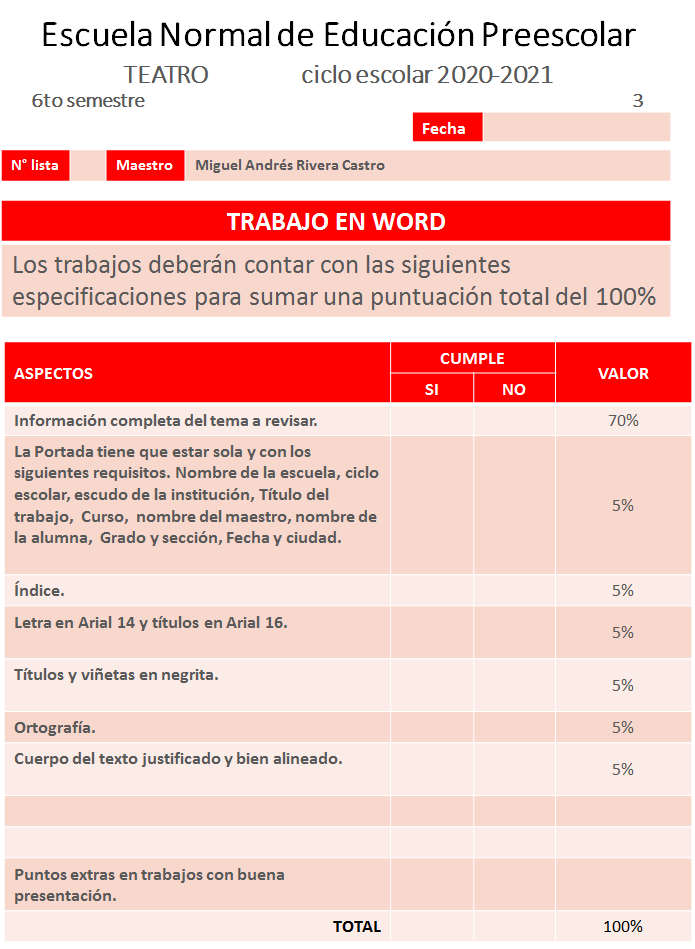